Ruidos y barreras
Canal
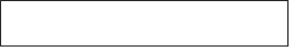 MENSAJE
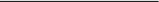 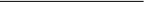 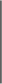 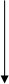 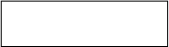 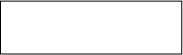 EMISOR
RECEPTOR
COMUNICACIÓN
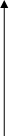 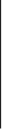 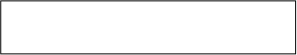 RETROALIMENTACIÓN
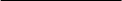 Contexto
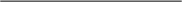 Código